第七組
1
組員:吳建逸、吳俊磊、何耀文、尤四海、李羽書、岑育恩
摘要
2
現今醫療環境缺乏護理人員，導致一位護士需同時看護許多病人，繁重的工作耗時耗力。 「智能醫療看護系統」可自動偵測病患的各種異常狀況，並實時回報醫護人員，降低風險。
動機目的
3
目前台灣老年人越來越多，年輕人也因為薪水而要常常加班，導致無法給父母很完善的照顧以及陪伴，所以常常會把父母送到養護中心裡。
所以我們設計這一套系統，讓台灣可以減少一些外籍養護人員，以達到減少人力花費的目的。
   1.老人想起床可是卻起不來 
     解決辦法：偵測到有要起床的動作，可是卻起不來，就上揚病床。
   2.老人會因為年齡越來越大而失智
     解決辦法：定時播放老人以前的照片或兒女的照片給他看，延緩  失智的速度。
   3.病人有事要找護士卻找不到人
   解決辦法: 對著機器比某個手勢或說話就能偵測到。
系統概述
4
高效率─24小時自動偵測，實時通報。省人力─事發當下立即通報醫護人員，隨時掌握病患狀況，減少巡房次數。易控管─系統自動將影像分類管理，方便人員調閱。更安全─防止醫護人員疲憊、脫崗而造成意外。
窒息偵測:(床頭上方會偵測到)








異常偵測:(床頭後方會偵測到)
5
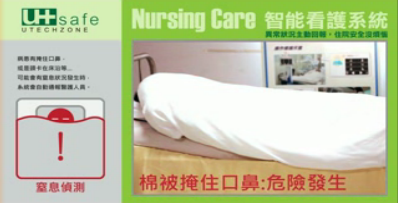 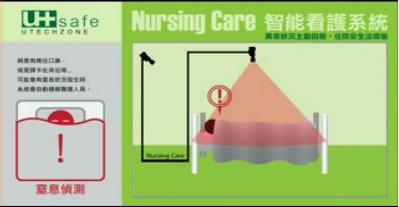 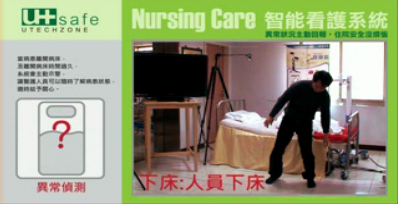 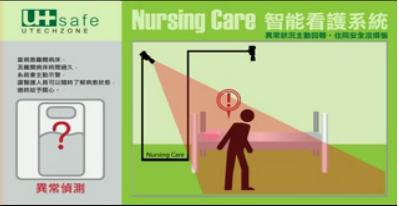 跌倒偵測:(床頭後方會偵測到)
6
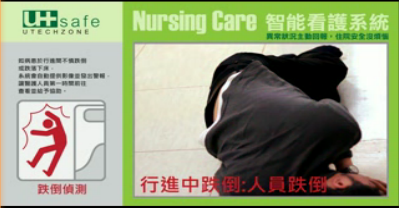 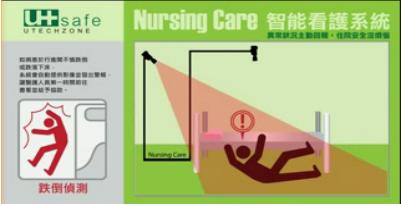 使用方法及原理
7
病患起身、下床偵測: 病患起身，離開床舖時，系統自動通知醫護人員。







病患如廁、離房過久偵測: 病患單獨如廁、離開病房過久時，系統自動通知醫護人員。
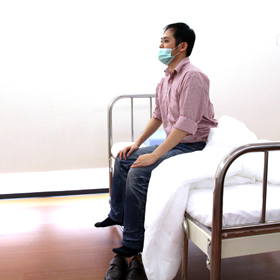 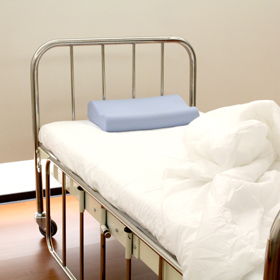 蒙臉、窒息偵測: 病患有棉被蒙臉、翻身趴睡、或頭卡在床沿等可能導致窒息狀況發生時，系統自動通報醫護人員。






跌倒偵測: 病患不慎跌倒或跌落下床時，系統自動發出警報。
8
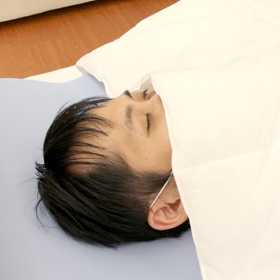 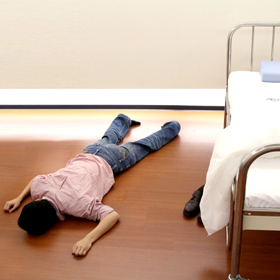 靜態偵測: 若病患維持同一姿勢過久不動，系統自動通知醫護人員。
9
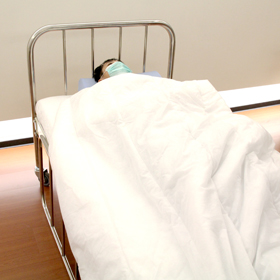 實作進度規劃
10
輪班制的,就算不在現場也可以,但不能離太遠,一有狀況就能及時趕到的距離。
預期的成果
11
希望家家戶戶都能有類似的功能,因為如果有老年人不願意住在醫院,那麼就很需要這樣的東西。
參考文獻
12
由田新技股份有限公司-守護寶
網址: http://www.utechzone.com.tw/webc/html_eye/products/show.aspx?pid=74&kid=118,119